Figure 1 Randomization flow diagram. f/u = follow-up.
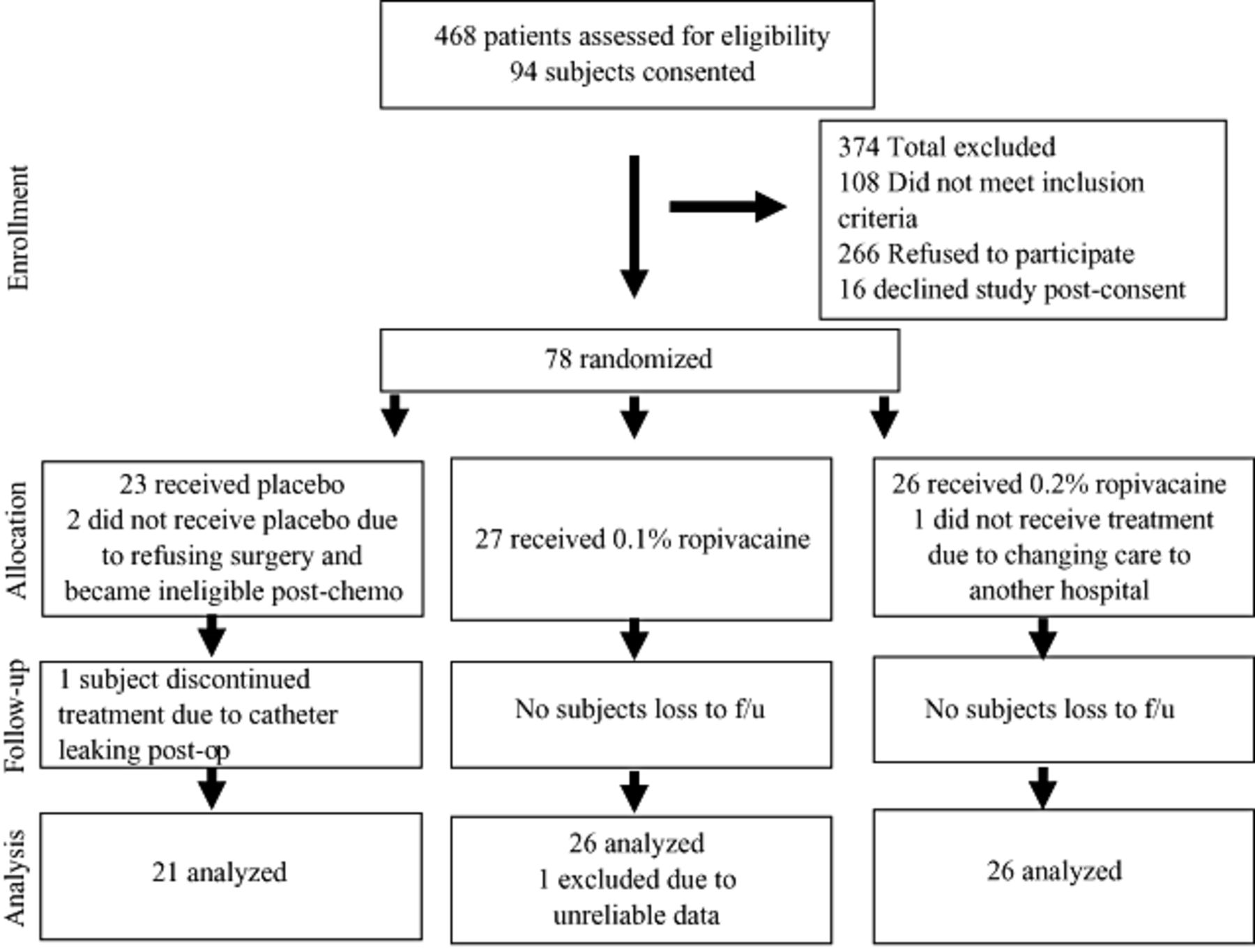 Pain Med, Volume 11, Issue 5, May 2010, Pages 790–799, https://doi.org/10.1111/j.1526-4637.2010.00842.x
The content of this slide may be subject to copyright: please see the slide notes for details.
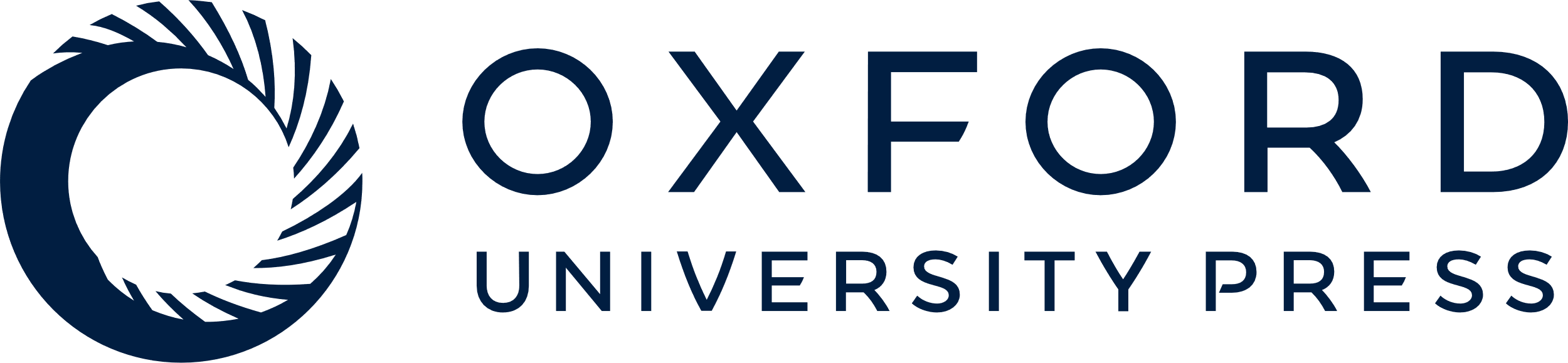 [Speaker Notes: Figure 1 Randomization flow diagram. f/u = follow-up.


Unless provided in the caption above, the following copyright applies to the content of this slide: Wiley Periodicals, Inc.]
Figure 3 Time to return to regular diet, activities of daily living (ADL), and full employment.
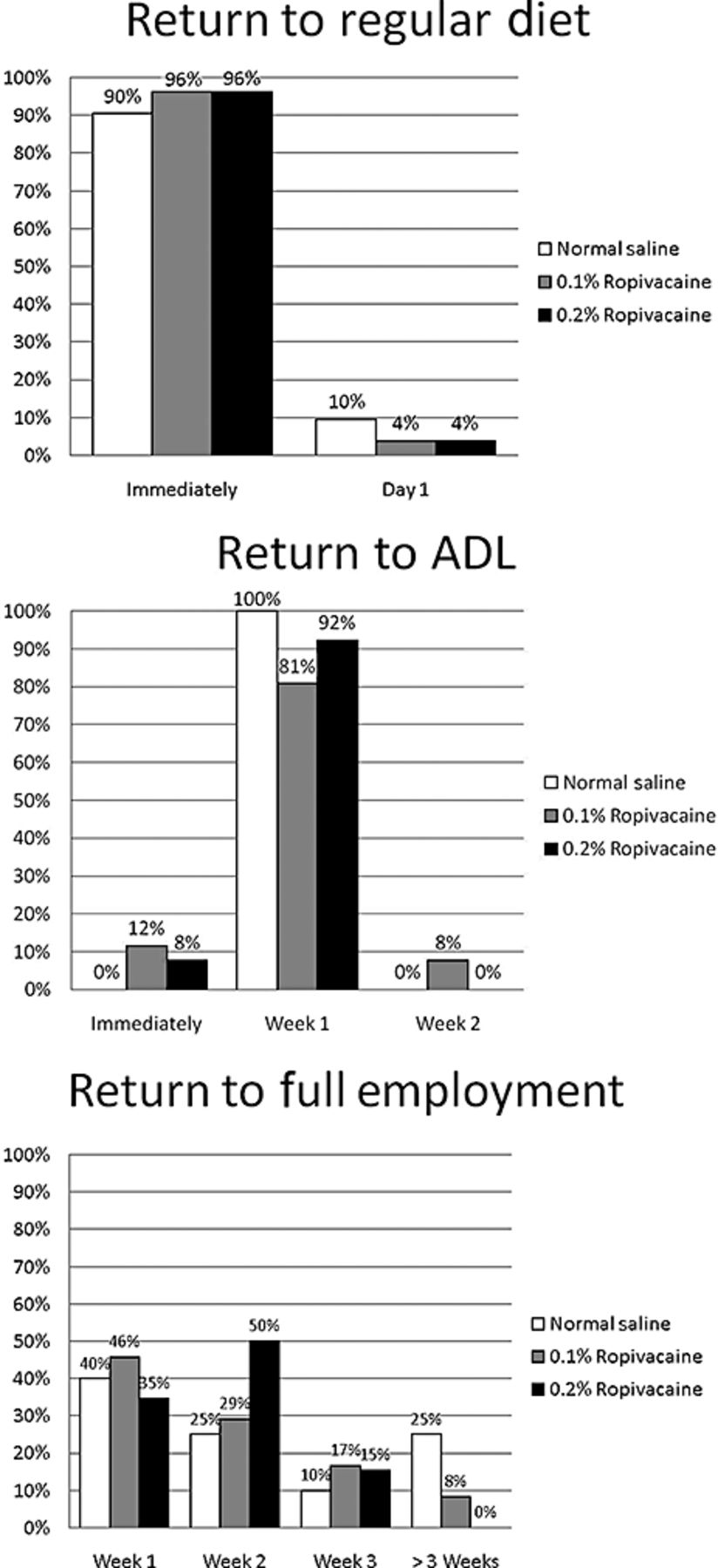 Pain Med, Volume 11, Issue 5, May 2010, Pages 790–799, https://doi.org/10.1111/j.1526-4637.2010.00842.x
The content of this slide may be subject to copyright: please see the slide notes for details.
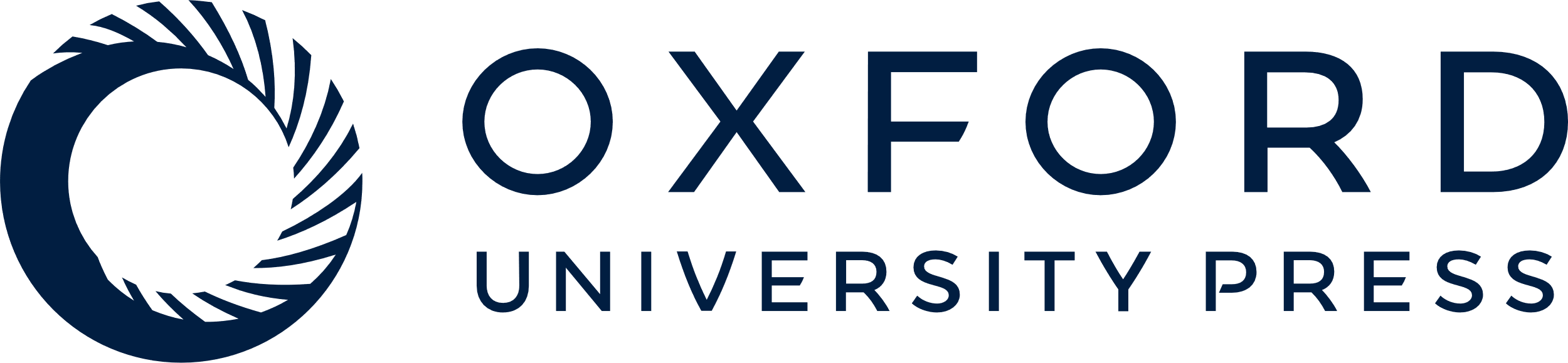 [Speaker Notes: Figure 3 Time to return to regular diet, activities of daily living (ADL), and full employment.


Unless provided in the caption above, the following copyright applies to the content of this slide: Wiley Periodicals, Inc.]
Figure 2 Perioperative profile of mood state (POMS-SV), symptom distress score (McCorkle SDS), pain score (McGill Pain ...
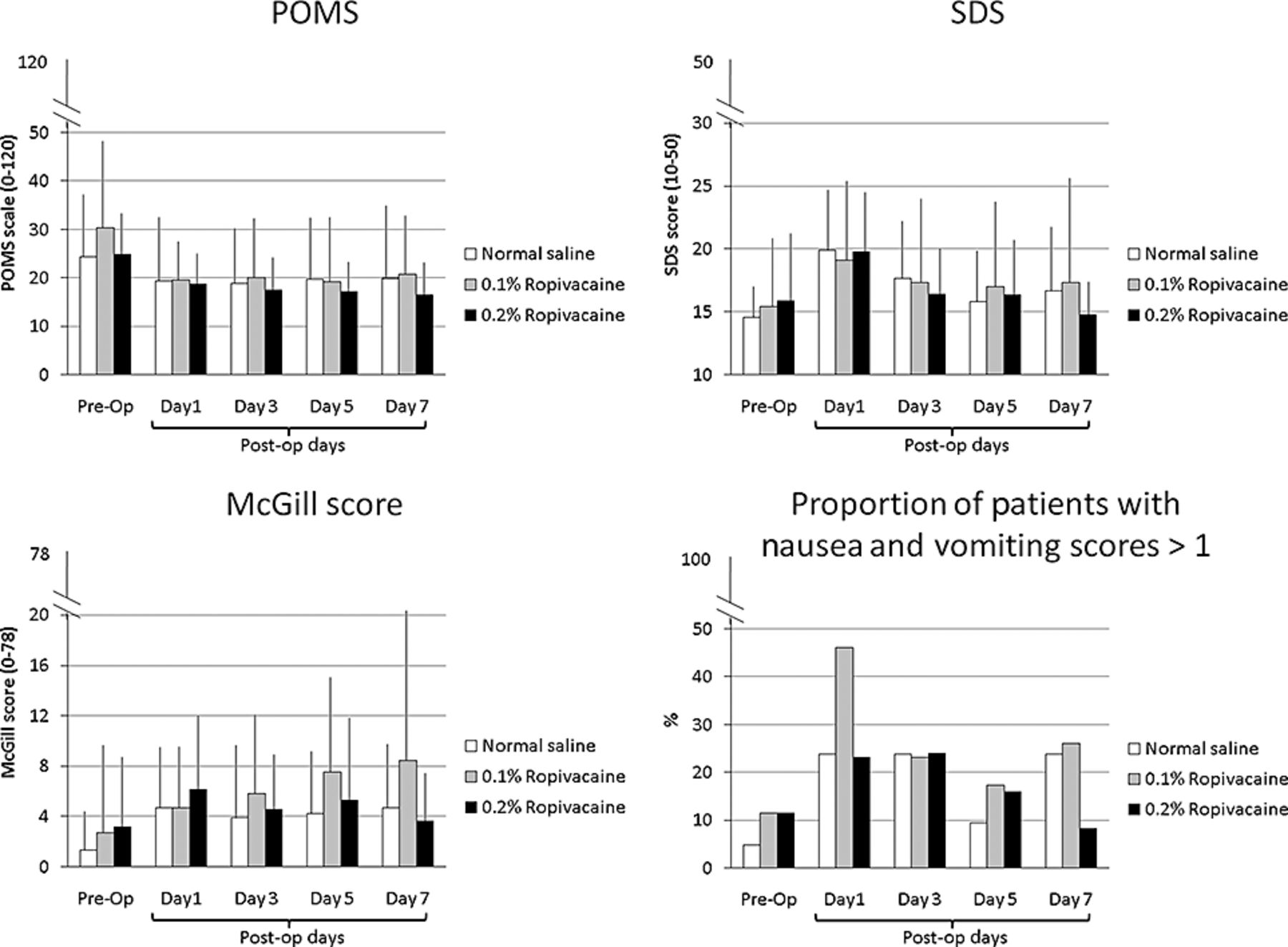 Pain Med, Volume 11, Issue 5, May 2010, Pages 790–799, https://doi.org/10.1111/j.1526-4637.2010.00842.x
The content of this slide may be subject to copyright: please see the slide notes for details.
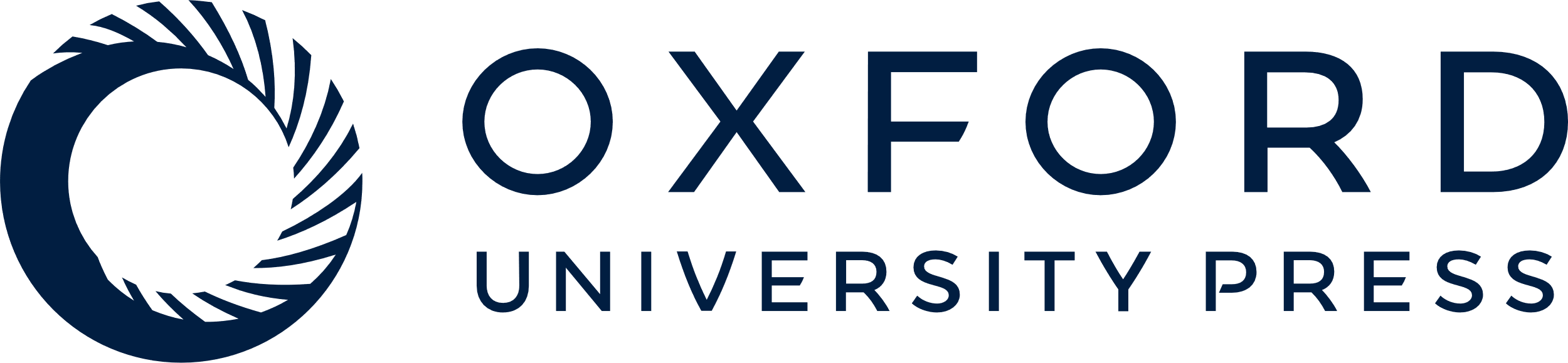 [Speaker Notes: Figure 2 Perioperative profile of mood state (POMS-SV), symptom distress score (McCorkle SDS), pain score (McGill Pain Questionnaire), and nausea/vomiting scores.


Unless provided in the caption above, the following copyright applies to the content of this slide: Wiley Periodicals, Inc.]